Type here
[Speaker Notes: Teacher records class discussion responses.]
Type here
[Speaker Notes: Teacher records class discussion responses.]
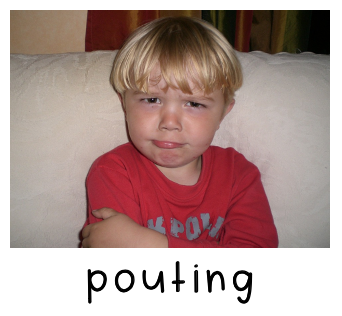 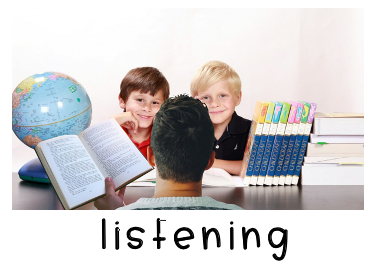 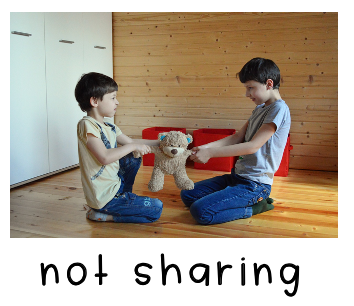 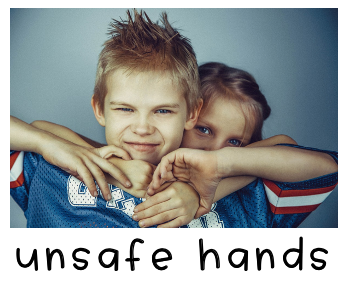 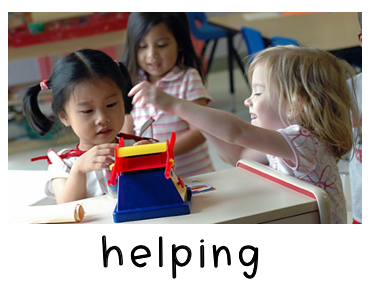 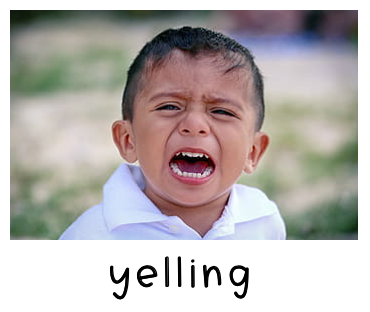 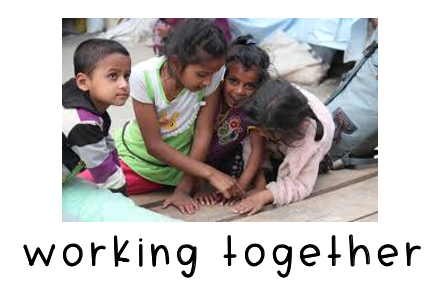 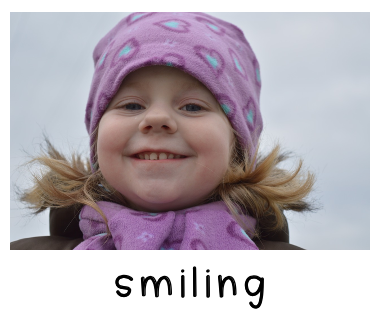 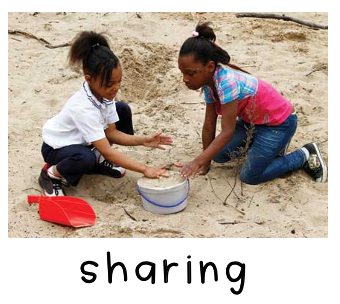 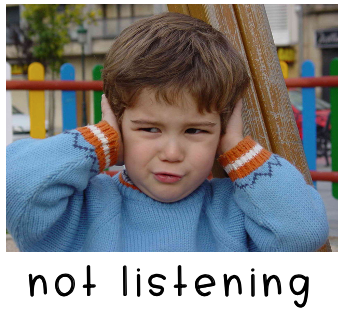 Type here
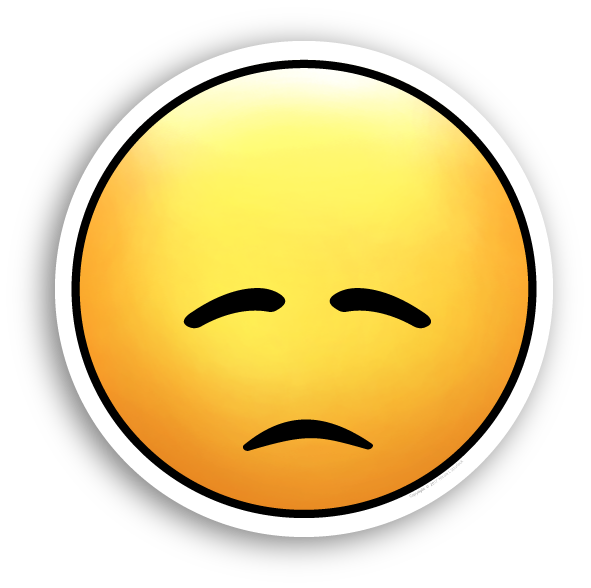 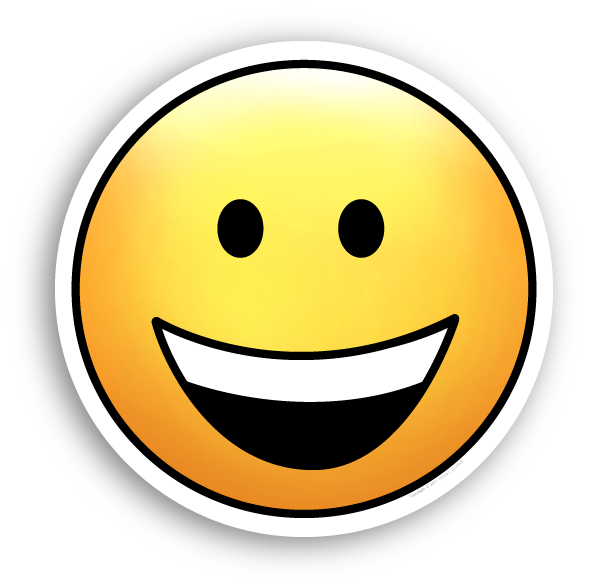 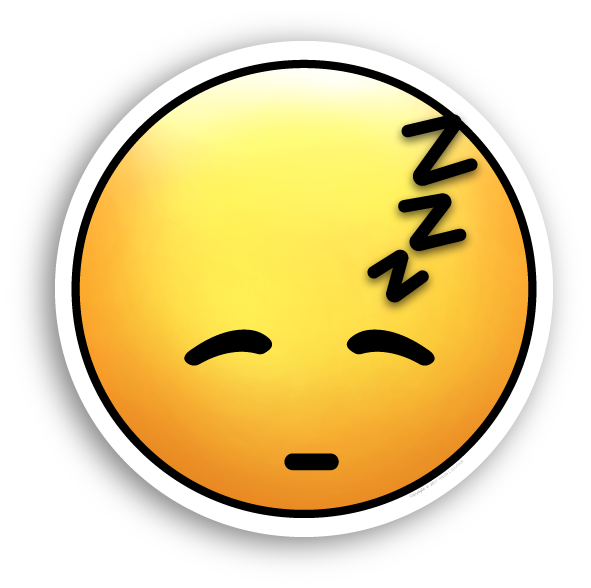 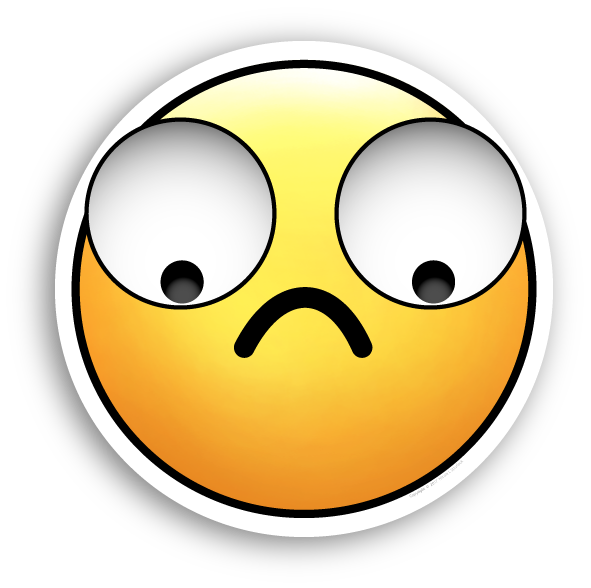 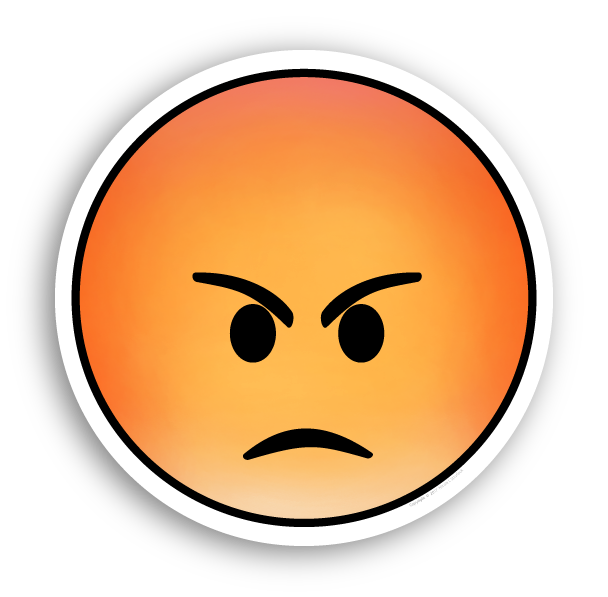 Type here
Type here
Type here
Type here
[Speaker Notes: DIRECTIONS: 1. Type your responses into the text boxes.
2. Take a photo of yourself with the camera on your computer. (Insert--Image--Camera) Then insert the photo into the box that says “I am kind.”]